თხოვნის სოციოპრაგმატული პარამეტრები ირიბ სამეტყველო აქტებში
ასმათ არძენაძე
კვლევა ეძღვნება თხოვნის სამეტყველო აქტს.
თემატიკის არჩევა განპირობებულია ზოგადად სამეტყველო აქტების შესწავლით, მისი სწორი ინტერპრეტაციისა და გამოყენების მნიშვნელობით.
რატომ ?
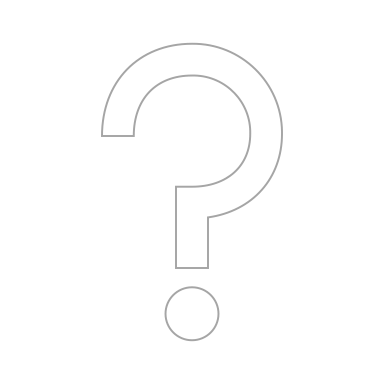 სამეტყველო აქტების შესწავლა, ადეკვატური   
   ინტერპრეტაცია და გამოყენება; 

 დიალოგის ჟანრის მაღალი გავრცელება თანამედროვე 
   კომუნიკაციის პირობებში;

 ენის, როგორც სამეტყველო ქმედების შესწავლა ქართულ სამეცნიერო ცივრცეში.
კვლევის საგანი:
თხოვნის სამეტყველო აქტის გამოხატვის  საშუალებები პრაგმალინგვისტური ანალიზის ფონზე.
კვლევის მიზანი:
შევისწავლოთ თხოვნის სამეტყველო აქტი; 
გამოვავლინოთ ამ ენის მატარებლების მიერ თხოვნის გამოხატვის თავისებურებები ფუნქციონირებაში.
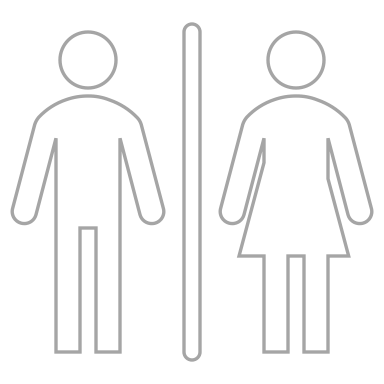 მიზნის მისაღწევად ჩვენ დავისახეთ შემდეგი კონკრეტული ამოცანები:
განვასხვავოთ თხოვნის ტიპები: პირდაპირი და ირიბი, ვერბალური და არავერბალური, ზეპირი და წერილობითი; 
გამოვავლინოთ თხოვნის სამეტყველო აქტის ფუნქციონირების თავისებურებები, რაც დამოკიდებულია სოციოპრაგმატულ ფაქტორებთან.
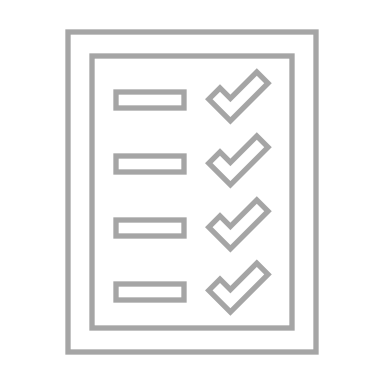 თხოვნის ტიპები ფუნქციონირების მიხედვით
თხოვნის გამოხატვის პირდაპირი და ირიბი ფორმა
შინაარსი
ფორმა
თხოვნისას ერთი ილოკუციური მიზნის მისაღწევად გამოიყენება სხვა გამონათქვამი ე.ი. გამონათქვამის  შინაარსობრივი გაფორმება განსხვავდება მოსაუბრის რეალური განზრახვისაგან. როგორც სერლი აღნიშნავს ირიბი სამეტყველო აქტების საშუალებით   მეტი ინფორმაციის გადაცემა ხდება. ინტერპრეტაციისას კი  მსმენელს ეხმარება ფონური ინფორმაცია. მსმენელი  უნდა ჩაწვდეს მოსაუბრის რეალურ განზრახვას. ეს რა თქმა  უნდა რთულია, რადგან  ირიბ გამონათქვამებში არ არის სპეციალური ენობრივი მარკერები.
ვერბალური
არავერბალური
მინდა დაგელაპარაკოთ;
ერთი თხოვნა მაქვს, ჩვენს განცხადებამდე განცხადება არ გააკეთოთ;
1 სთ. მოდით ციხესთან.
კარზე კაკუნი -თხოვნა შეუშვან ოთახში;
ტაში დარბაზში- თხოვნა რომ დაიწყოს ღონისძიება, სპექტაკლი, კონცერტი;
აპლოდისმენტები სპექტაკლის ბოლოს -თხოვნა ისევ გამოვიდნენ მსახიობები დარბაზში.
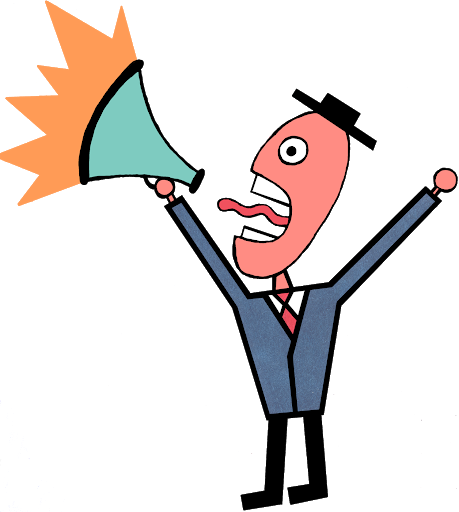 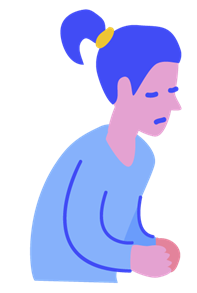 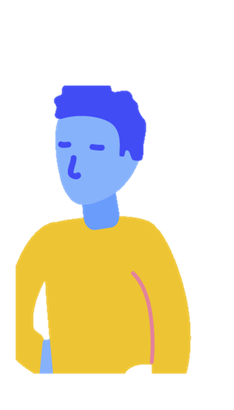 ზეპირი
წერილობითი
წერილობით დისკურში თხოვნის გამოხატვის ფორმები შედარებით მწირია. ამიტომ თხოვნა უნდა იყოს მაქსიმალურად ექსპლიციტური, მკაფიოდ ჩამოყალიბებული. აქვე შეიძლება ვისაუბროთ პერფორმატიულ ზმნებზე. 
(თხოვნა-მოქმედება). 
ოფიციალური თხოვნა  - „გთხოვ“, „გთხოვთ“.
კონსტრუქცია კითხვა თხოვნა „ხომ ვერ დამეხმარებოდით“, ხომ არ გადამიტანდით გამოსვლას ......“
არაოფიციალური თხოვნა  - თუ არ შეწუხდებით გამომიგზავნეთ თქვენი სახელმძღვანელო, რომელიც დიდ დახმარებას გაუწევს ჩვენს სტუდენტებს.
ზეპირ მეტყველებაში თხოვნის გამოხატვა შესაძლებელია ინტონაციით, კონკრეტული მარკერების გარეშე.
თხოვნის გამოხატვის ფორმა განსხვავდება სოციოპრაგმატული სიტუაციიდან გამომდინარე:
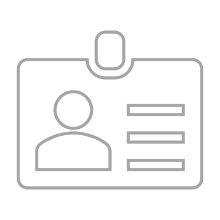 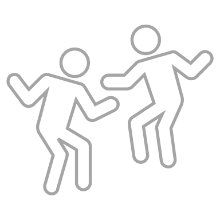 ასაკი 
სქესი
სტატუსი
განათლება
გენდერი და სხვ.
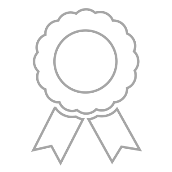 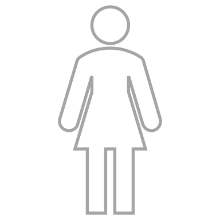 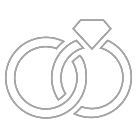 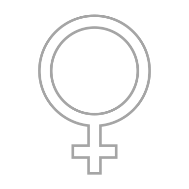 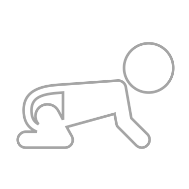 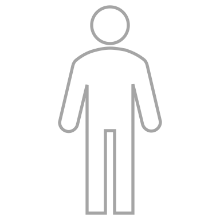 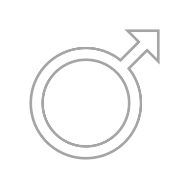 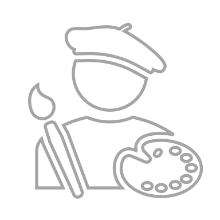 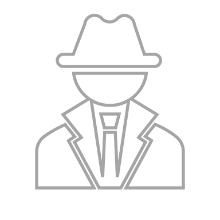 ამასთან დაკავშირებით ვ. გ. კოსტომაროვი, ა.ა. ლეონტიევი აღნიშნავენ: 

ერთი და იგივე ადამიანი სხვადასხვა გარემოში ასრულებს რა სხვადასხვა როლს, ცდილობს ისაუბროს განსხვავებულად, ერგება შეძლებისდაგვარად იმ სიტუაციას და იქცევა და საუბრობს ისე, როგორც ელოდებიან მისგან ამ კონკრეტულ სიტუაციაში.
 
ქალი- 	ოჯახში
	სამსახურში
	ბაზარში
	მშობელთა კრებაზე
	სპორტულ დარბაზში
	თეატრში
ოპოზიცია ქალი/ მამაკაცი ფუნდამენტალურია სამყაროსთვის
როგორც აღნიშნავს ლინგვოკულტუროლოგი ვ.ა. მასლოვა:
„მამაკაცური ტიპის კომუნიკაცია ნაკლებად მოქნილია, მაგრამ უფრო დინამიური და ნაკლებად ორიენტირებული თანამოსაუბრეზე. კომუნიკაციის ყველაზე გავრცელებული ჟანრი მამაკაცებისთვის არის საუბარი-ინფორმაცია, ხოლო ქალებისთვის - პირადი საუბარი.  ქალური ტიპის კომუნიკაცია უფრო კონცენტრირებულია თანამოსაუბარზე, დიალოგზე, დაქვემდებარებულ როლზე კომუნიკაციაში, სადაც მამაკაცი ირჩევს და ცვლის საუბრის თემას”
საინტერესოა ქალისა და მამაკაცის დამოკიდებულება თხოვნის მიმართ.
თხოვნის სამეტყველო აქტის შესწავლისას მამაკაცის უპირატესობა თვალში საცემია. ეს გამოიხატება იმპერატიული ფორმების სიმრავლით, უშუალო ზემოქმედებით მოსაუბრეზე, პირდაპირი სამეტყველო აქტებით, რაც სრულიად საპირისპიროა ქალის შემთხვევაში.
სანამ შევეხებით მთავარ სხვაობას ქალისა და მამაკაცის მიერ თხოვნის გამოხატვის შესახებ, პირდაპირ და ირიბ ტაქტიკებს დისკურსში, საინტერესოა რა დამოკიდებულება აქვთ ქალებსა და მამაკაცებს თხოვნის მიმართ, რამდენად უადვილდებათ ან უჭირთ მათ რაიმეს თხოვნა. როგორც სპეციალისტები, ძირითადად ფსიქოლოგები ამტკიცებენ, ქალებს არ უჭირთ თხოვნით მიმართონ ვინმეს, რაც პირიქითაა მამაკაცებთან მიმართებაში.
მამაკაცური დისკურსიმამაკაცები იყენებენ ირიბ თხოვნას + ზრდილობის მარკერებს, თუკი მისი რეალიზება დიდ ძალისხმევას მოითხოვს;ფამილარულ ურთიერთობებში მამაკაცი უხვად იყენებს  იმპერატიულ კონსტრუქციებს;უცნობებთან ურთიერთობაში იყენებენ კითხვით კონსტრუქციებს;თუკი თხოვნის ადრესატი ქალია საუკეთესო გამოსავალია საუბრის კომპლიმენტით დაწყება და შემდეგ გადასვლა თხოვნაზე.
ქალური  დისკურსიქალები იყენებენ ირიბ თხოვნას + ზრდილობის მარკერებს, იმის მიუხედავად   მისი რეალიზება დიდ ძალისხმევას მოითხოვს თუ არა;ფამილარულ ურთიერთობებში ქალები ნაკლებად იყენებს  იმპერატიულ კონსტრუქციებს;უცნობებთან ურთიერთობაში თხოვნის გამოხატვისას უხვად იყენებენ ზრდილობის მარკერებს;ქალი დიდ ენერგიას ხარჯავს იმისთვის, რომ მიაღწიოს საწადელს, ზემოქმედება მოახდინოს მამაკაცზე;იყენებენ კითხვით კონსტრუქციას;ხშირ შემთხვევაში ხდება თხოვნის მინიმიზაცია.
ამრიგად, თხოვნის ირიბი სამეტყველო აქტი მნიშვნელოვნად ამცირებს გამონათქვამის კატეგორიულობას, რის გამოც მას საკმაოდ ფართო გამოყენება აქვს. ხშირად პირდაპირი სამეტყველო აქტი ნაკლებად კორექტულად გვეჩვენება, ხოლო ირიბი სამეტყველო აქტების გამოყენებისას თითქოს კომუნიკაციის გაგრძელების მეტი შესაძლებლობა გვეძლევა. ამ ტიპის თხოვნა, როგორც ზემოთ აღინიშნა, ადრესატს აძლევს შესაძლებლობას უარი თქვას მოქმედების შესრულებაზე. ეს კი კომუნიკაციას უხსნის დაძაბულობას.